Annual Title I 
Parent Meeting
August 15, 2024Karen Simmons, Principal
Lajoyce F. Cole, Dean of Students
Monica Nunley, PLC Coach
LaKundra Shepherd, Guidance Counselor
Brandy Maclin, Optional School Coordinator(901) 416-3932
What is TITLE I?
Title I School-Wide Program

Provide resources to improve achievement as specified in School Improvement Plan
Delano’s Title I /AYP Status
Delano is a Title I School.
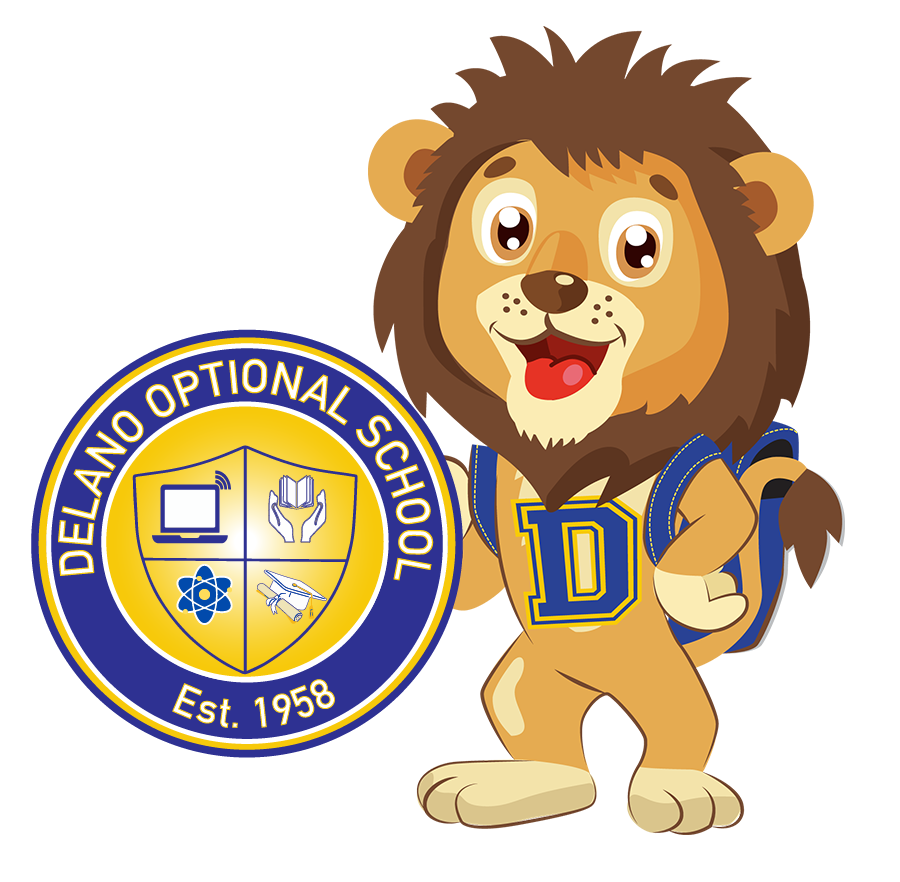 Parent – Teacher Conferences
September 5th  (4:00 – 7:00) 

February 13th (4:00 – 7:00)
School Improvement Plan
A school improvement plan is a road map that sets out the changes a school needs to make to improve the level of student achievement and shows how and when these changes will be made. ... As the plan is implemented, schools continue to gather data.
Reporting Student’s Progress
Report Cards (District report cards-4th week of each 9-week period) 
Progress Reports
Phone calls/Notes
Social Media (Facebook, Instagram, and Twitter)
School Webpage
Class Dojo
Email
Blackboard
Parental Involvement Activities
Monthly STEM Night 
Literacy Night
Math and Science Night
Delano Parent Meetings
PTA
Fundraising
School/ Parent Compact
School Responsibility 
 Student Agreement
 Teacher Agreement
Parent Agreement
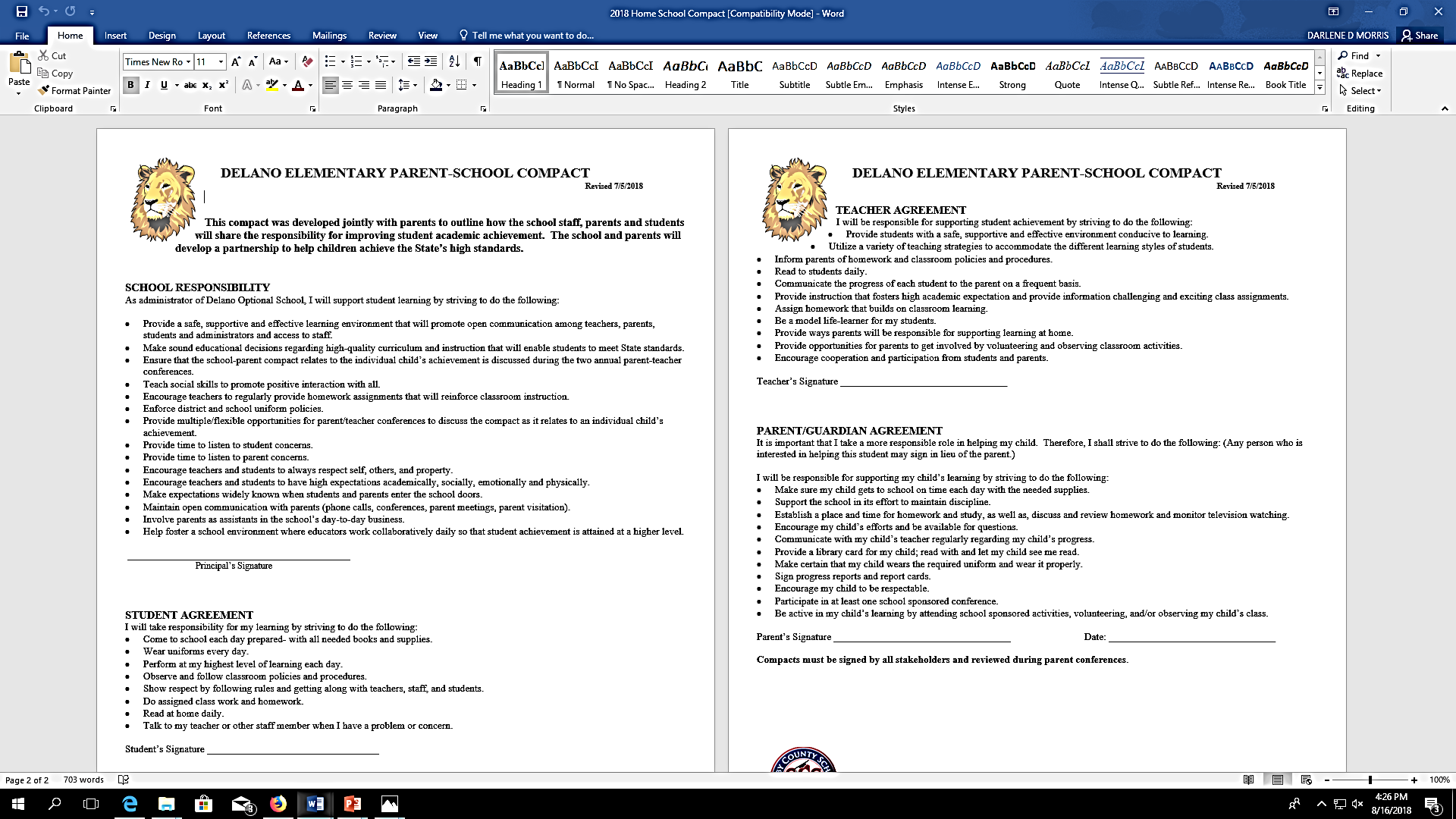 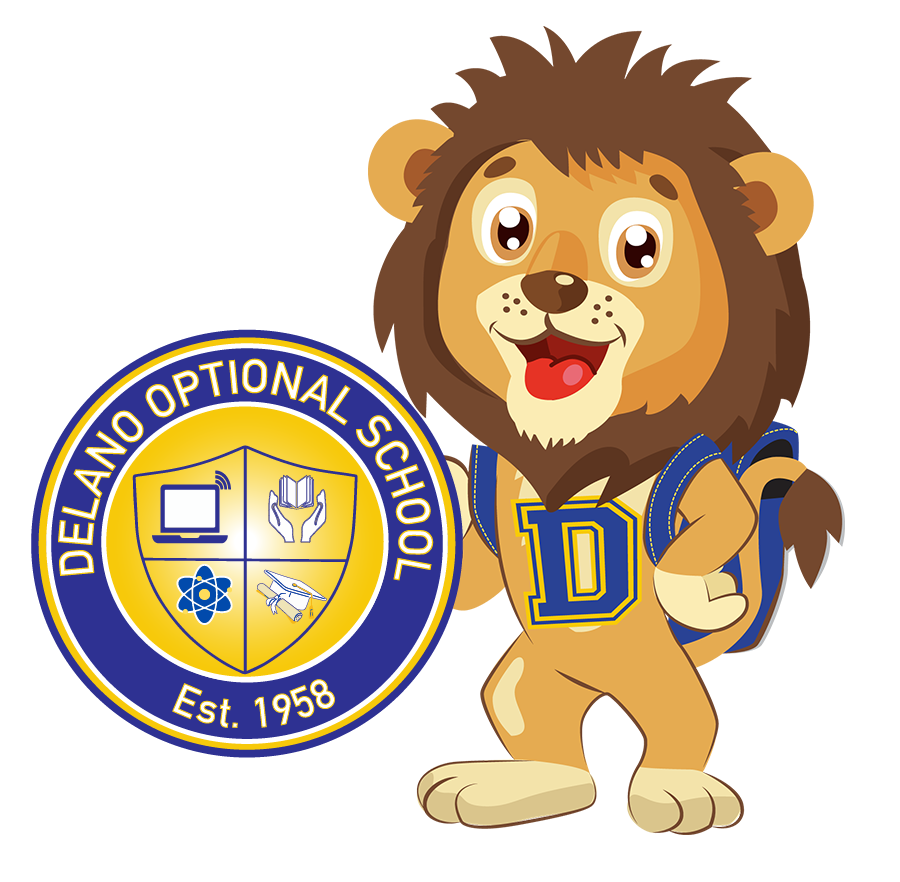 Family Engagement /Parental Involvement
Annual Meetings (TBA)

School-Parent Compacts

Building Capacity

Partnership
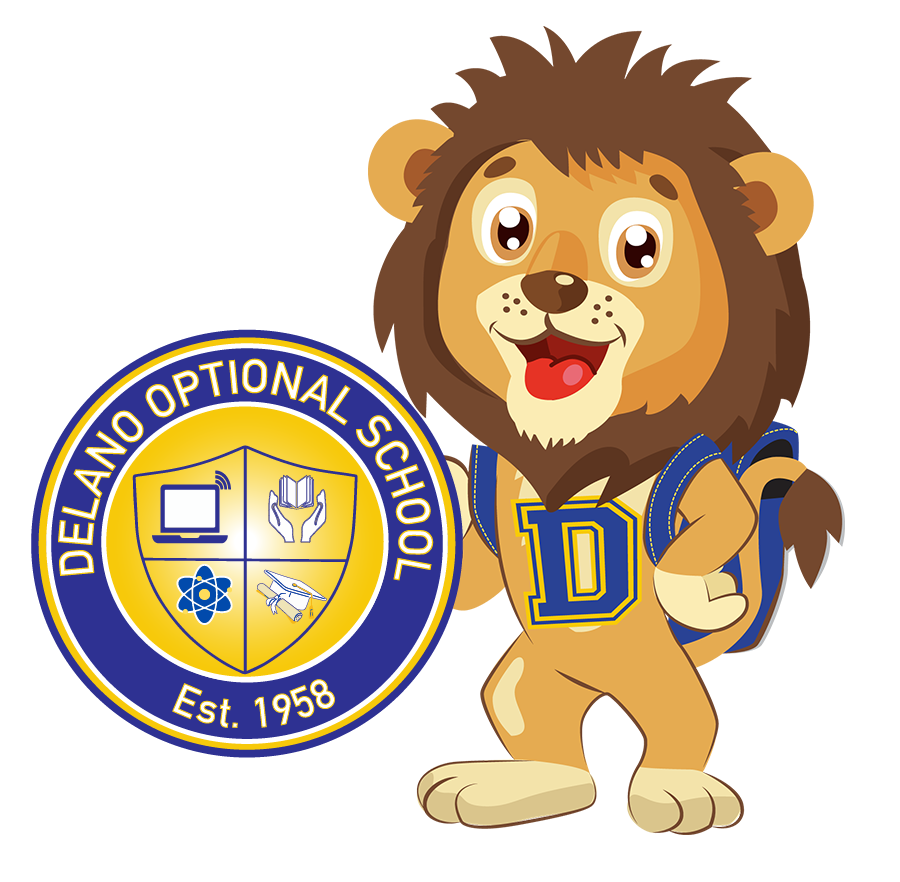 Parents Right to Know
Of the right to transfer if child is a victim of a violent crime

Of the right to request child’s info not be released to military recruiter without prior consent

Eligibility for service if Migrant (Title I Part C)

Eligibility for Service if Displaced (Title X Part C)
Parents Right to Know
Of right to request data on qualification of teachers

If child is taught by a teacher not highly qualified

If child is provided instruction by a paraprofessional

If a teacher is hired for more than 4 weeks and is not highly qualified

If a school is identified as unsafe
Assessment Dates
District Benchmark Dates:
WE ARE STRIVING TO SOAR
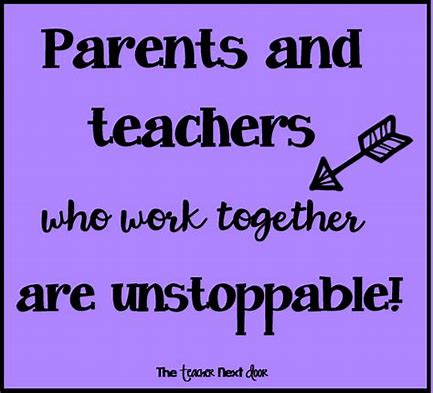 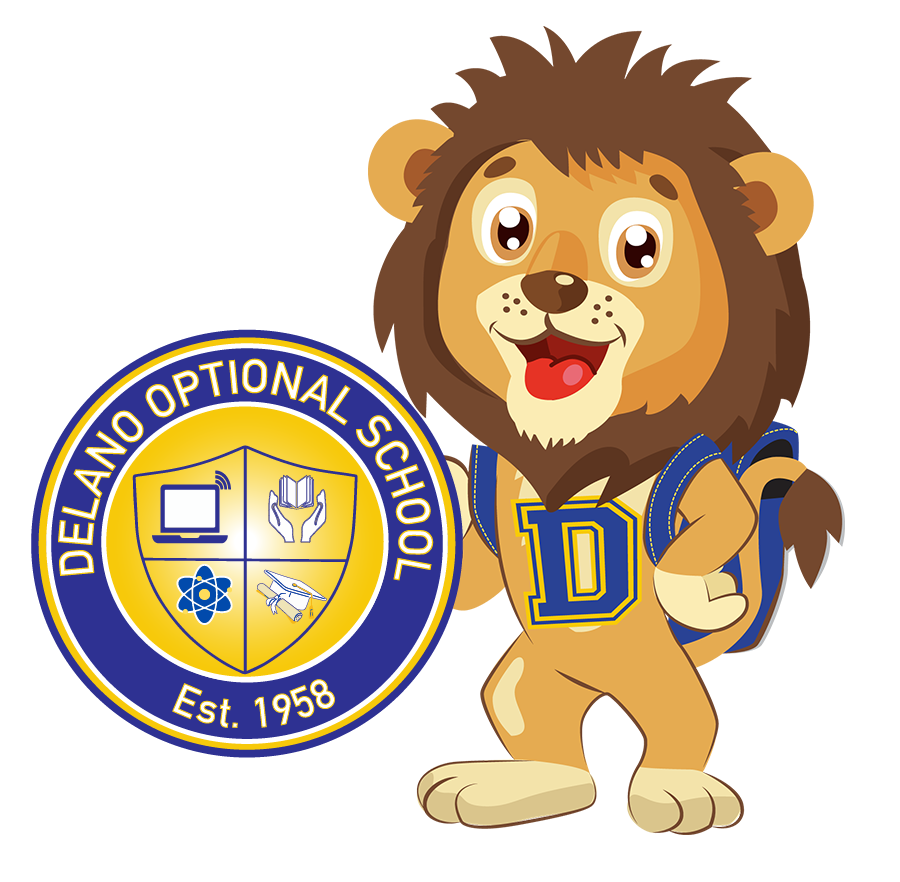 Parents are our partners!
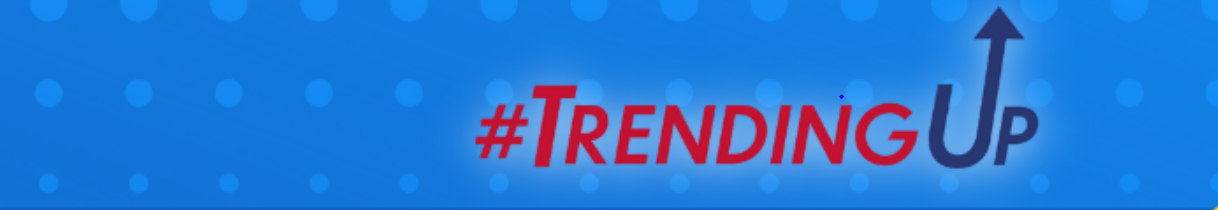 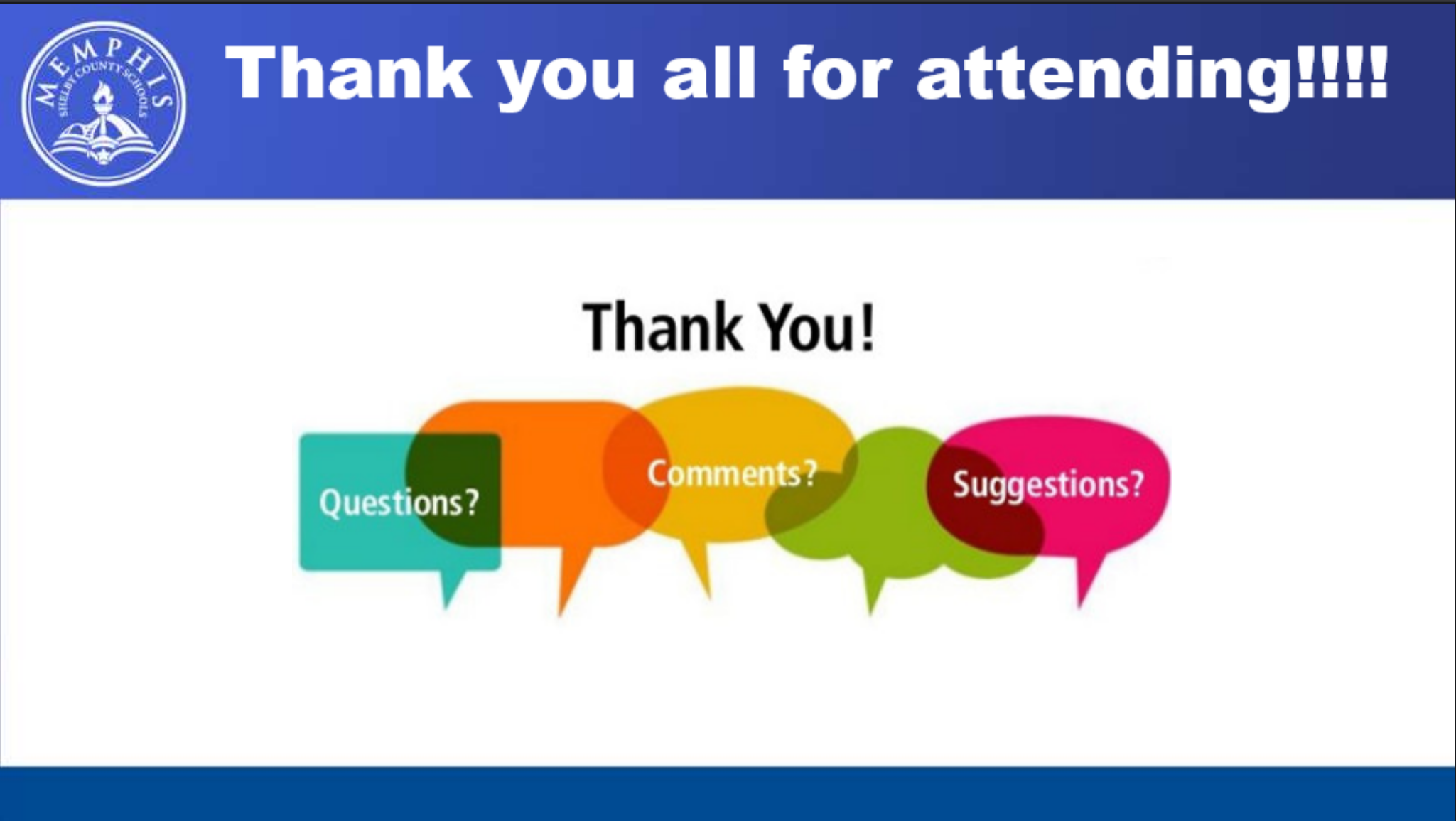 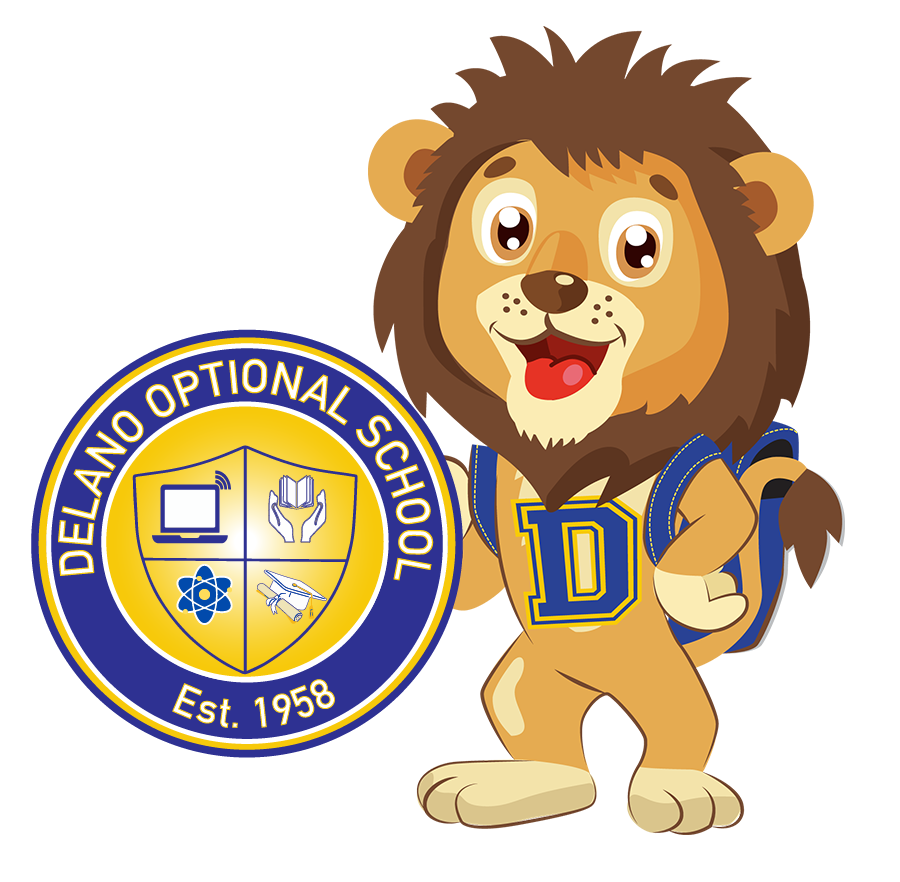